Федеральное агентство научных организаций
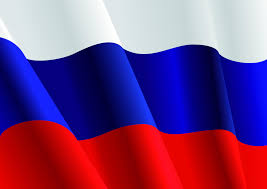 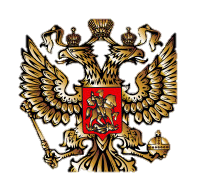 АСПИРАНТУРАЕГИСМ
начальник Управления координации и обеспечения деятельности организаций в сфере науки
Романовский М.Ю.
23 декабря 2014 г.                      г. Владивосток
Федеральное агентство научных организаций
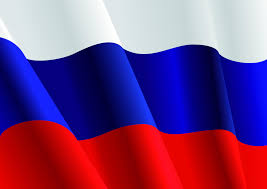 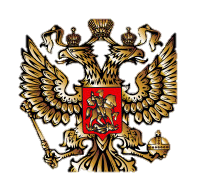 Конкурсное распределение КЦП в аспирантуру в 2015 гпо Федеральному агентству научных организаций
474 организации РАН, РАСХН, РАМН –
выделено 2076 мест
(2014 - 305 организаций РАН, РАСХН, РАМН 
 – 1677 мест)
Федеральное агентство научных организаций
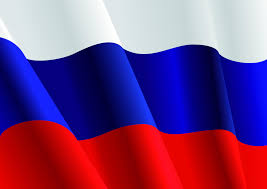 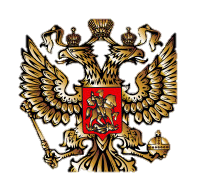 Конкурсное распределение среди организаций Дальневосточного ТУ ФАНО России в 2015 г.
Из 54 организаций в конкурсе принимает участие  - 24 	
Выделено при заявке 171 места – 104  места (61%) при средней по ФАНО 64% 
для справки - КЦП 2014 года - 76 мест, потеряно 24 места
Федеральное агентство научных организаций
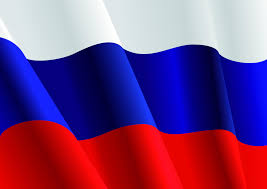 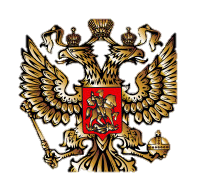 Подключение к ЕГИСМ диссертационных советов организаций (регион деятельности Дальневосточного территориального управления ФАНО России), подведомственных ФАНО России
9 диссертационных советов подключены к ЕГИСМ
4 диссертационных советов не подключены к ЕГИСМ (все находятся в стадии подключения)
в 38 организациях нет диссертационных советов
действие 1 диссертационного совета прекращено Минобрнауки России
по 4 диссертационным советам не предоставлена информация по ЕГИСМ
Федеральное агентство научных организаций
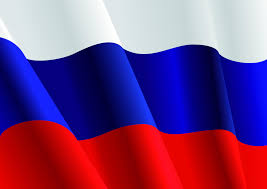 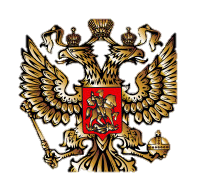 Подключение к ЕГИСМ диссертационных советов организаций (регион деятельности Дальневосточного территориального управления ФАНО России), подведомственных ФАНО России
Действующие диссертационные советы в сфере медицинских  
наук (РАМН) отсутствуют 
Действующие диссертационные советы в сфере  
сельскохозяйственных  наук (РАСХН) отсутствуют